Title Line 1
Title Line 2
INSERT PICTURE HERE
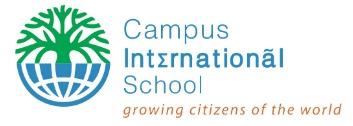 Student Names
Survey Results

Explain your survey
What did you learn
Introduction 

An additional way to observe the group creative process is through the learning theory of communities of practice. Being that group creativity is often compared to jazz ensembles, with members “playing off of one another, with each person’s contributions inspiring the other to raise the bar and think of new ideas” this inter-group dynamic can also be examined through the lens of the community of practice learning theory (Sawyer, 2012, p. 245).
Recommendations
What do you recommend? 
What action will you take?
INSERT PICTURE HERE
INSERT PICTURE HERE
Background Information

Sawyer defines socio-cultural creativity as “the generation of a product that is judged to be novel and also to be appropriate, useful, or valuable by a suitably knowledgeable social group” (Sawyer, 2012, p. 8). In the case of music, the group now is not producing a product that can be bought or sold, instead the performance itself is the goal of the group (Sawyer, 2012).
Observations

What did you learn from your observations
Main References

Sawyer, R. K. (2012). Explaining creativity: The science of human innovation. Oxford ; New York: Oxford University Press.

Wenger, E. (1998). Communities of practice: Learning, meaning and identity, New York: Cambridge Univ. Press.